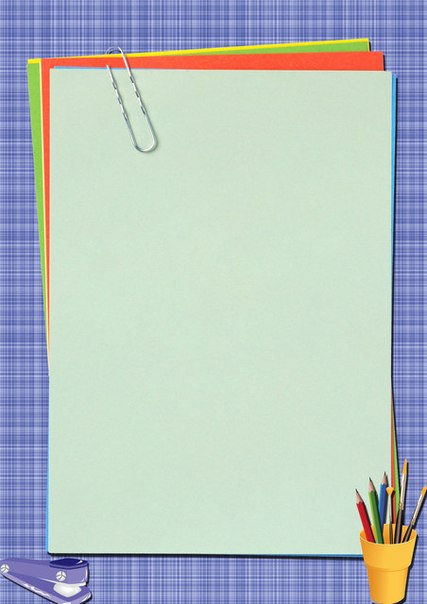 «Логоритмика как эффективный метод преодоления речевых нарушений 
у дошкольников»
                                             
                                                    
                                    Учитель-логопед
                                                          МБДОУ «Детский сад № 13»: 
                               Бахарева П.С.



Курган 2013
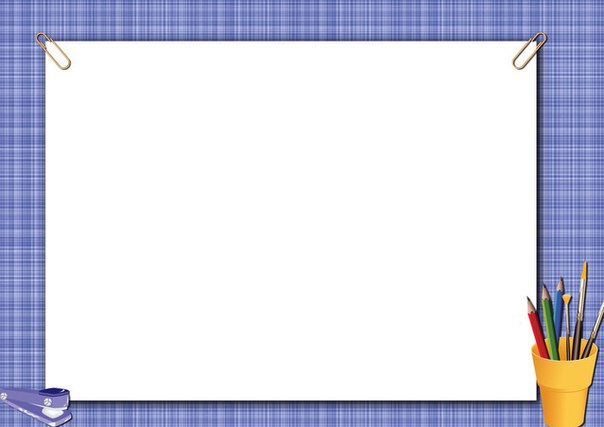 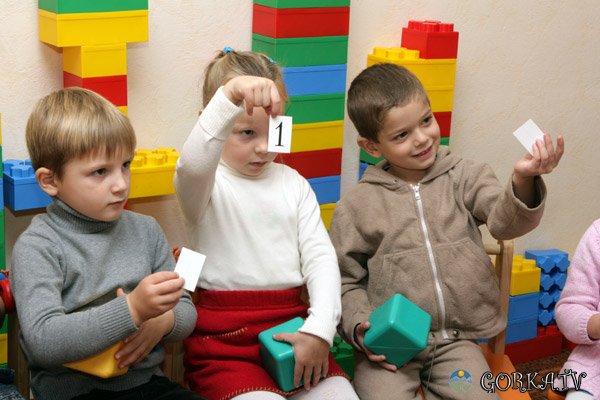 Здоровые!
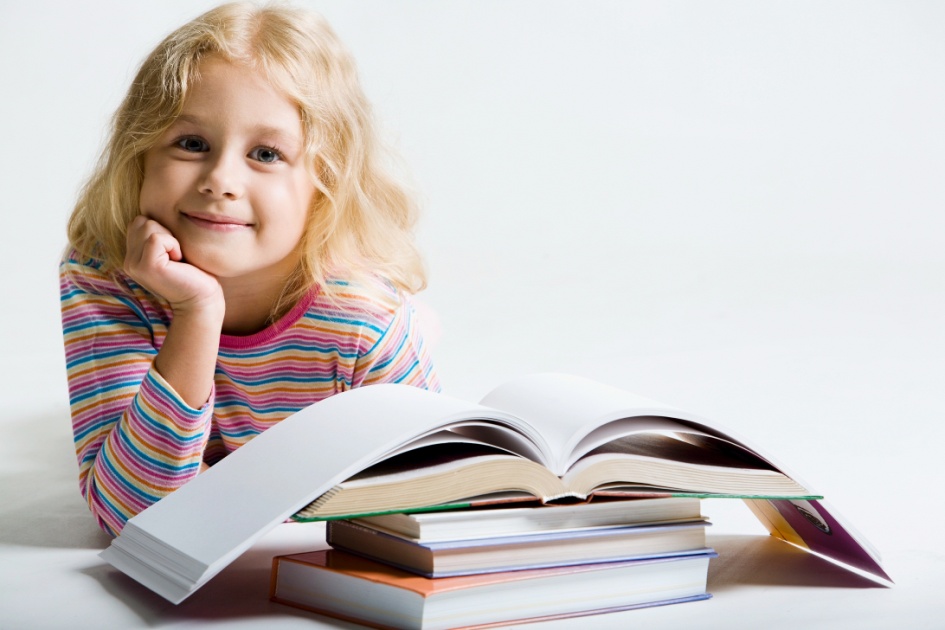 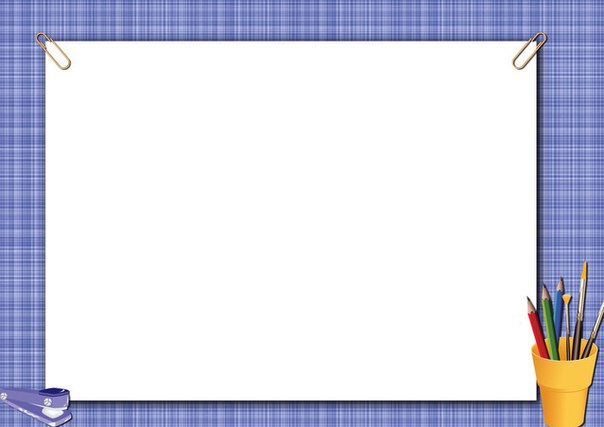 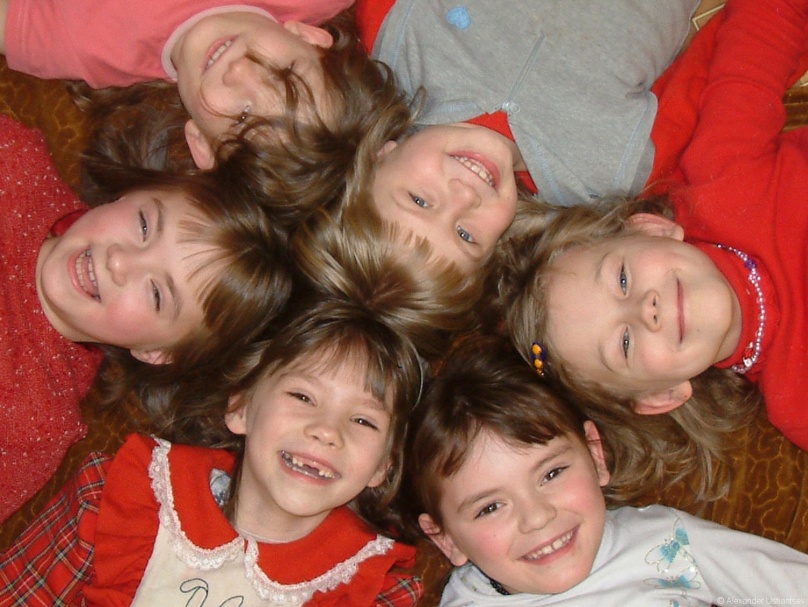 Счастливые!
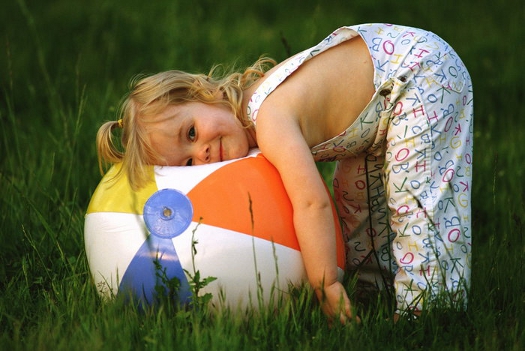 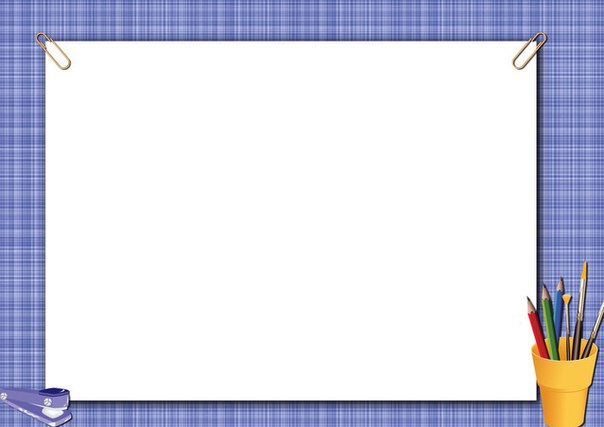 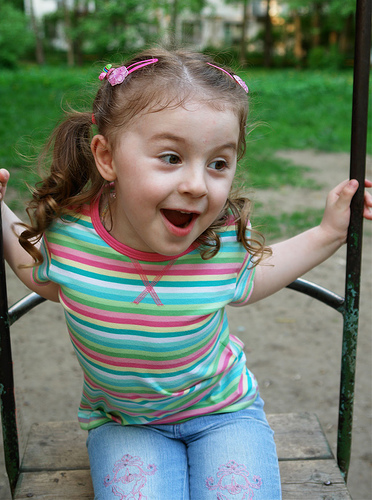 Улыбающиеся!
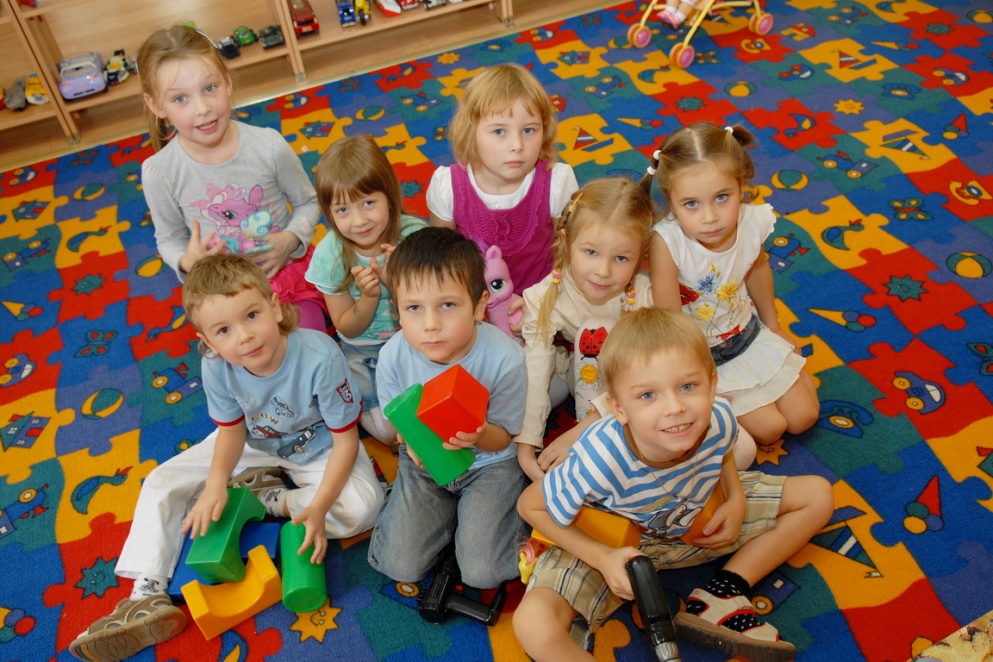 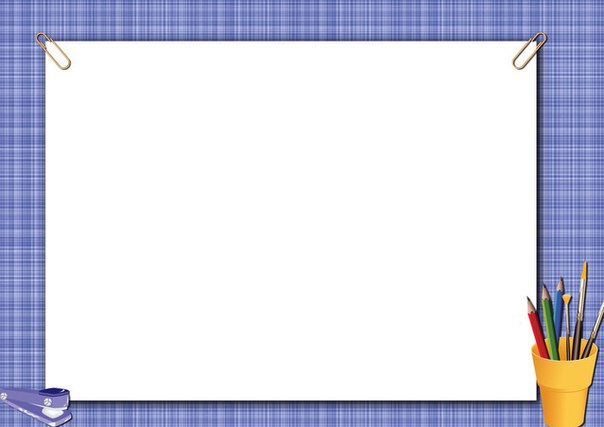 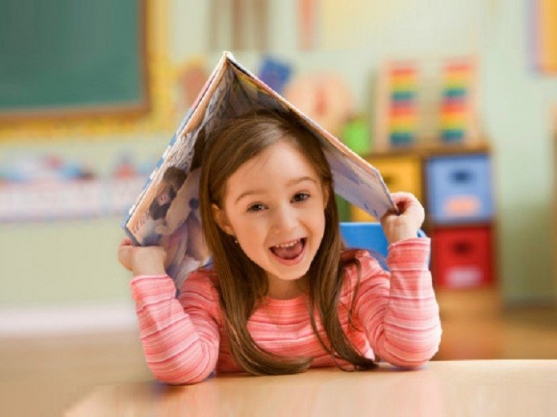 Умеющие общаться 
с окружающими людьми!
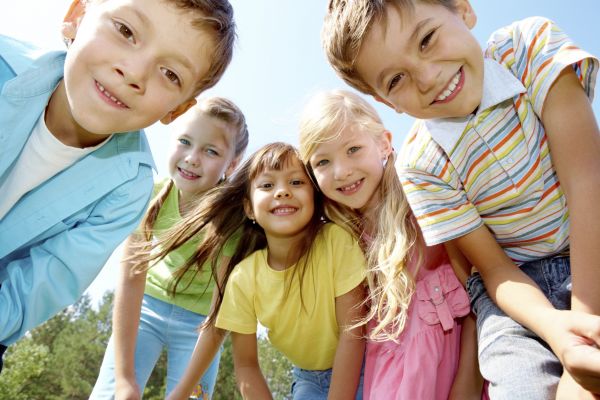 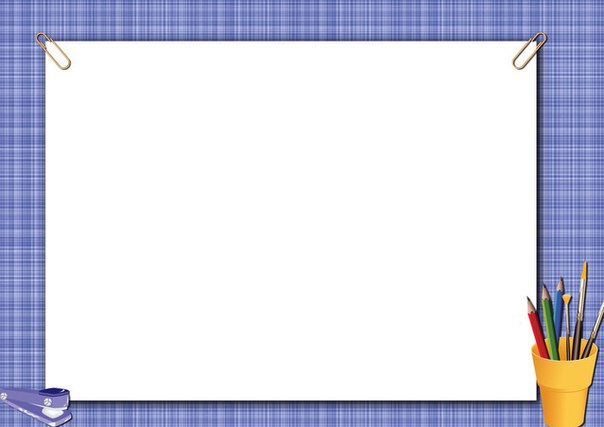 Логопедическая ритмика – это комплексная методика, опирающаяся на связь слова, музыки и движения.Целью логоритмического воздействия является преодоление речевого нарушения путём развития, воспитания и коррекции у детей с речевой патологией двигательной сферы в сочетании со словом и музыкой и в конечном итоге – адаптация к условиям внешней среды.
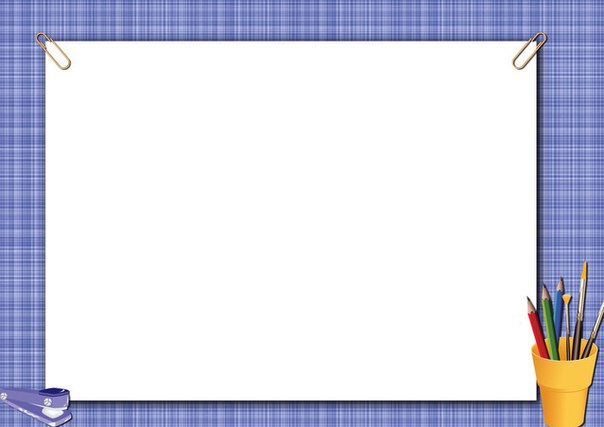 Основные задачи логоритмического воздействия:1. развитие слухового внимания;2. развитие музыкального, звукового, тембрового, динамического слуха;3. развитие фонематического слуха;4. развитие пространственной организации движений;5. развитие общей и тонкой моторики, мимики, пантомимики;6. формирование и развитие кинестетических ощущений;7. воспитание выразительности и грации движений;8. воспитание переключаемости с одного поля деятельности на другое;9. формирование, развитие и коррекция слухо-зрительно-двигательной координации;10. развитие физиологического и фонационного дыхания;11. развитие певческого диапазона голоса;12. развитие чувства ритма;13. воспитание умения определять характер музыки, согласовывать её с движениями;14. воспитание умения перевоплощаться; 15. развитие речевой моторики для формирования артикуляционной базы звуков;16. воспитание связи между звуком и его музыкальным образом, буквенным обозначением;17. формирование и закрепление навыка правильного употребления звуков в различных формах и видах речи, во всех ситуациях общения.
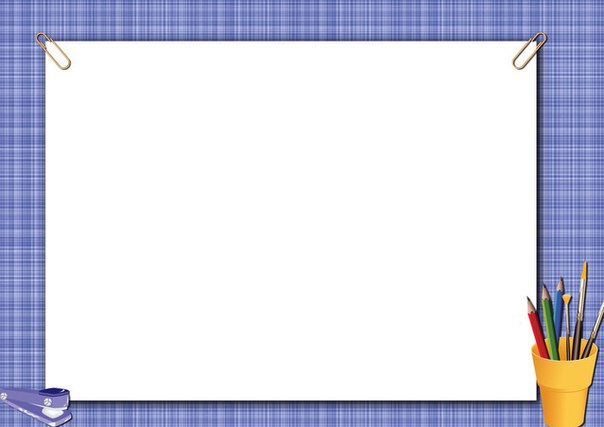 Методологическая основа: 

положение психофизиологии о речевых процессах как о сложной системе сенсомоторных координаций 
(И.М. Сеченов, И.П. Павлов, А.Р. Лурия, А.Н. Леонтьев, Н.А. Бернштейн); 

положение Л.С. Выготского о ведущей роли обучения и воспитания в психическом развитии ребёнка; 

авторские методики по логоритмике О.А. Новиковской, Г.А. Волковой, М.Ю. Картушиной, Н.В. Микляевой, В.Т. Таран, А.Е. Вороновой и др.
Содержание педагогической технологии 
по коррекции речи дошкольников средствами логоритмики
I этап
Подготовительный
II этап
Этап формирования первичных произносительных умений и навыков
III этап
Этап формирования коммуникативных умений и навыков
Содержание работы
- Создание благоприятных условий для детей, установление контакта с каждым ребёнком с целью выявления его двигательных и музыкальных способностей;
- Формирование устойчивого слухового и зрительного внимания;
- Воспитание координации движений и ориентирование в пространстве при ходьбе, маршировке, выполнении основных движений;
- Развитие музыкального, звуковысотного, динамического, тембрового слуха;
- Развитие голоса, звукообразования, звукоподражания в пении, певческого диапазона;
- Развитие чувства ритма;
- Развитие общей, тонкой моторики, мимики;
- Развитие артикуляционного аппарата;
- Формирование у детей подражательности движениям педагога;
- Обучение детей навыкам релаксации;
- Обогащение активного и пассивного словаря;
- Коррекция эмоционально-личностной сферы.
- Продолжение развития неречевых функций, указанных в подготовительном этапе;
- Развитие мышления;
- Совершенствование речевой моторики для формирования артикуляционной базы звуков;
- Развитие звуковысотного, динамического и тембрового слуха;
- Развитие фонематического восприятия;
- Формирование связной речи, расширение понимания грамматических форм слов;
- Закрепление навыков релаксации;
- Обогащение пассивного и активного словаря;
- Коррекция эмоционально-личностной сферы.
- Закрепление двигательных умений общей и мелкой моторики;
- Дальнейшее развитие музыкального слуха;
- Развитие певческого диапазона голоса, мимики, пантомимики, просодики речи, фонематического восприятия;
- Развитие речевой моторики;
- Формирование навыка правильного употребления звуков в различных формах и видах речи;
- Накопление пассивного и активного словаря ребёнка;
- Дальнейшая коррекция эмоционально-личностной сферы.
Методы обучения
Наглядные
(используются при обучении движению)
Словесные
(применяются для осмысления детьми поставленной задачи и осознанного выполнения двигательных упражнений)
Практические
(обеспечивают проверку правильности восприятия на основе собственных мышечно-моторных ощущений)
Приёмы работы
- Краткое одновременное описание и объяснение новых движений с опорой на имеющийся жизненный опыт детей.
- Пояснение и показ движения.
- Указания при воспроизведении показанного педагогом движения, при самостоятельном выполнении движений детьми.
- Беседа при обучении или когда требуется разъяснение двигательных действий, уточнение сюжета игры.
- Команды, сигналы для акцентирования внимания и одновременности действий (для этого используются считалки, игровые зачины).
- Образный сюжетный рассказ для развития выразительности движений у детей и лучшего перевоплощения в игровой образ.
- Словесная инструкция, которая позволяет оживить у детей следы прежних впечатлений в новых сочетаниях, сформировать новые знания и умения.
- Игровые приёмы.
- Соревновательные приёмы.
- Наглядно-зрительные приёмы, включающие: показ педагогом движения; подражание образам окружающей жизни; использование зрительных ориентировок при преодолении пространства и наглядных пособий (карточки, фотографии и т.д.).
- Приёмы для обеспечения тактильно-мышечной наглядности с применением различных пособий: обручей, кубиков, гимнастических палок, скакалок и т.д.
- Наглядно-слуховые приёмы для звуковой регуляции движений: звучание инструментальной музыки и песен; использование бубнов, колокольчиков и др.; декламация коротких стихотворений.
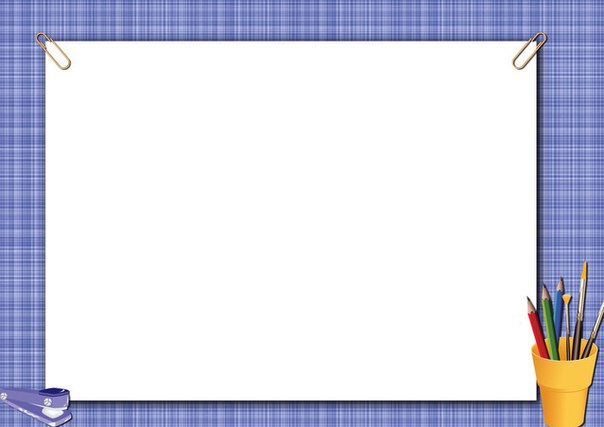 Средства логопедической ритмики:- ходьба и маршировка в различных направлениях;- упражнения на развитие дыхания, голоса и артикуляции;- упражнения, регулирующие мышечный тонус;- упражнения, активизирующие внимание;- речевые упражнения без музыкального сопровождения;- упражнения для развития музыкального слуха;- ритмические упражнения;- пение;- упражнения в игре на инструментах;- импровизация на детских музыкальных инструментах;- игровая деятельность;- развитие творческой инициативы;- заключительные упражнения на расслабление (релаксация).
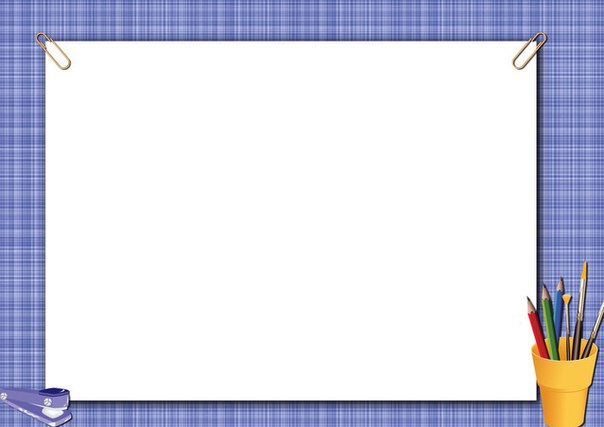 Упражнения на развитие артикуляции
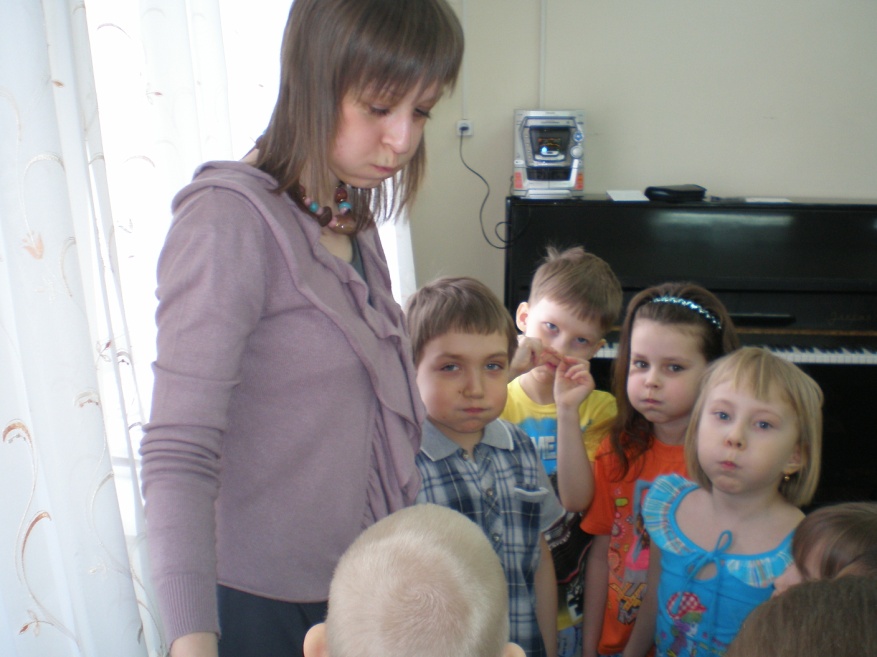 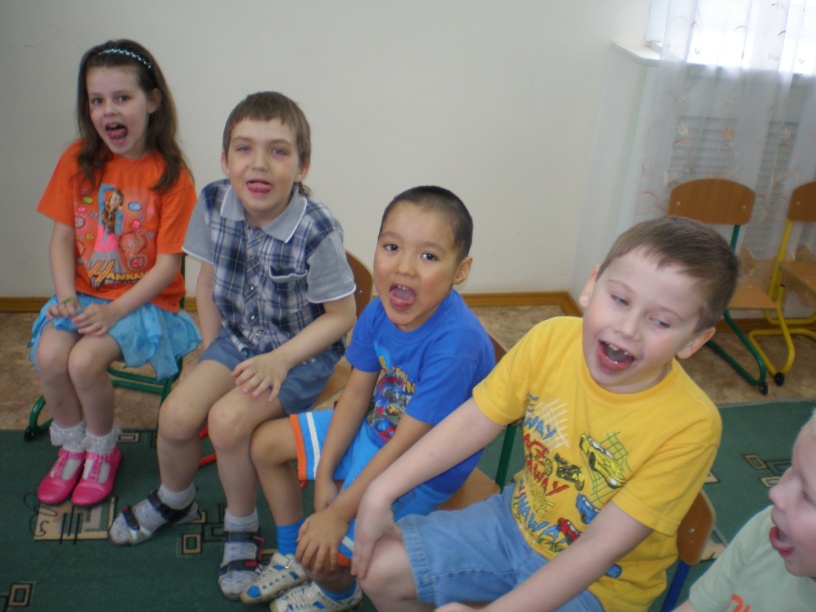 Упражнение «Толстячки и худышки»
Упражнение «Чашечка»
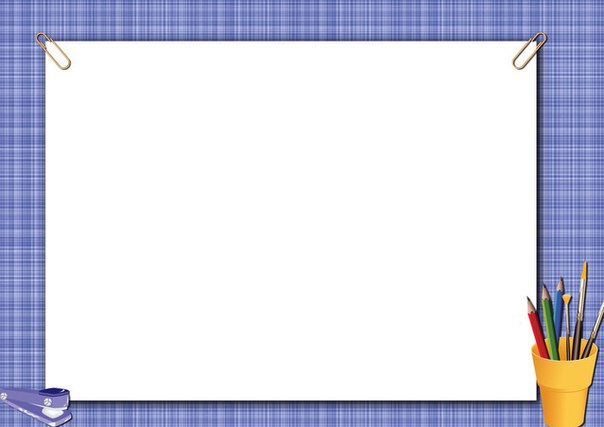 Упражнения на развитие дыхания
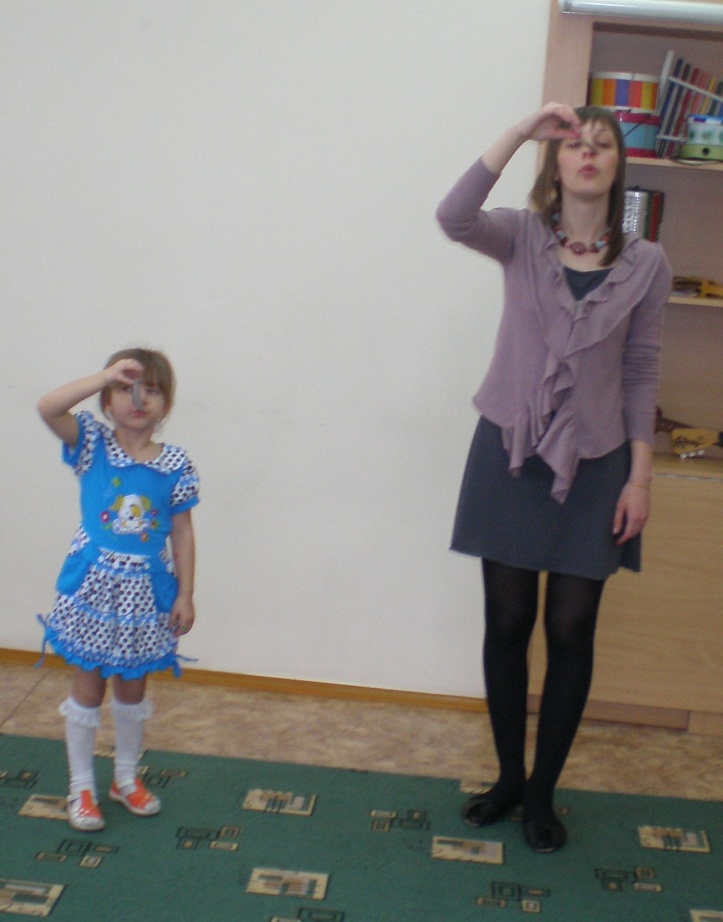 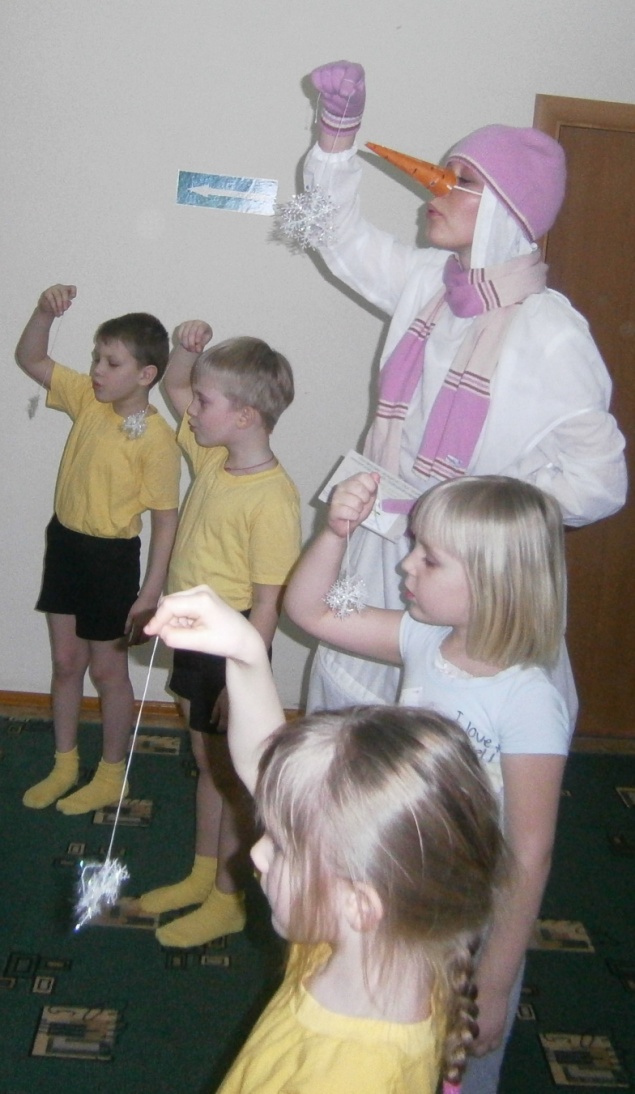 Упражнение «Пёрышки»
Упражнение «Волшебные снежинки»
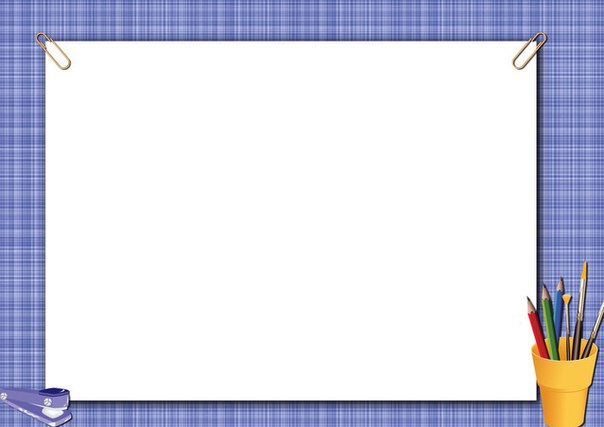 Пение
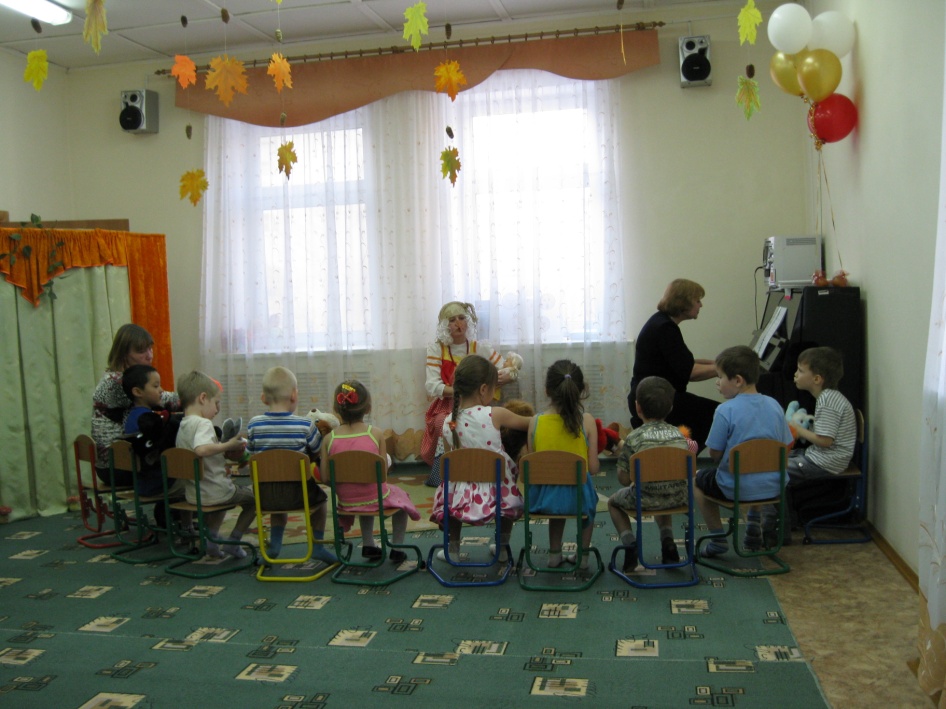 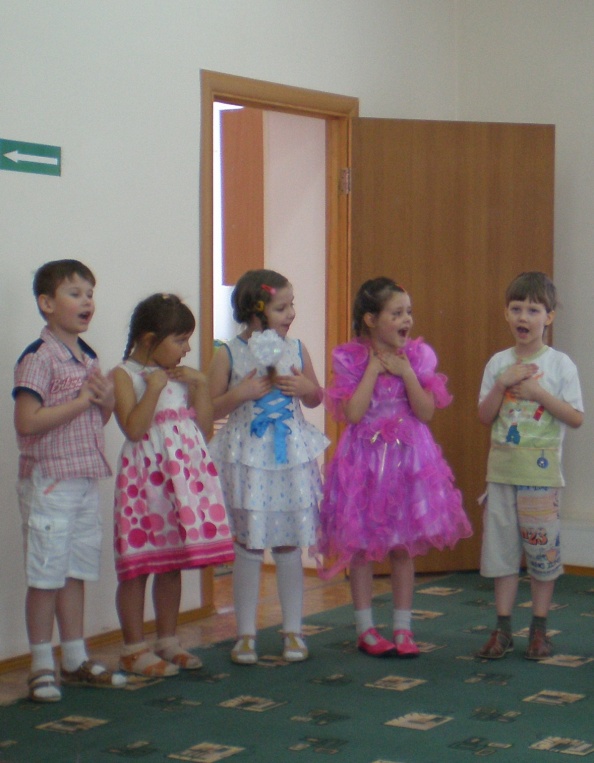 «Колыбельная»
«Это я…»
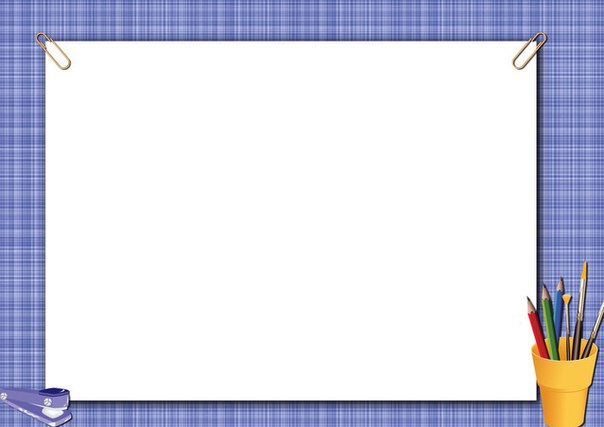 Пальчиковые игры и речедвигательные упражнения
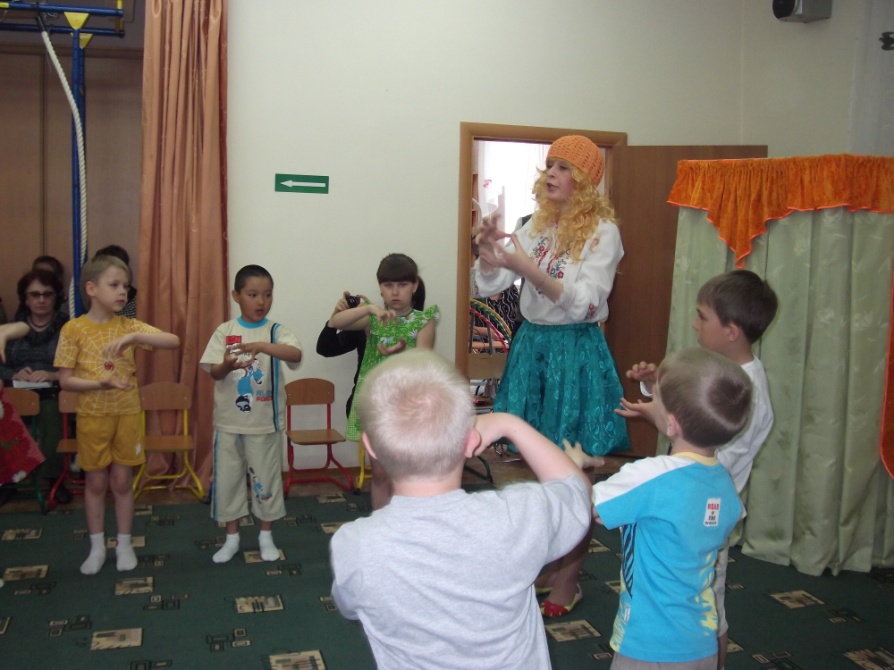 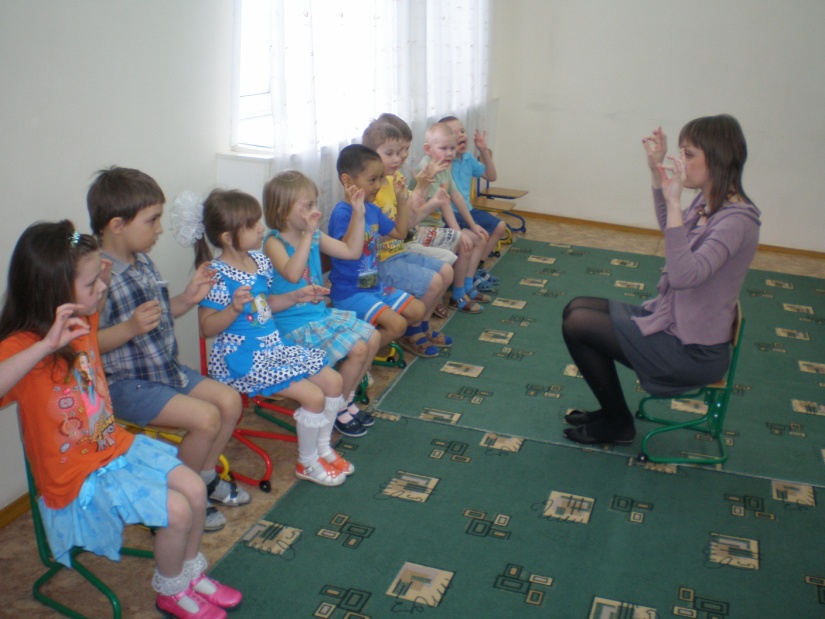 Упражнение «Капель»
Упражнение «Сколько птиц…»
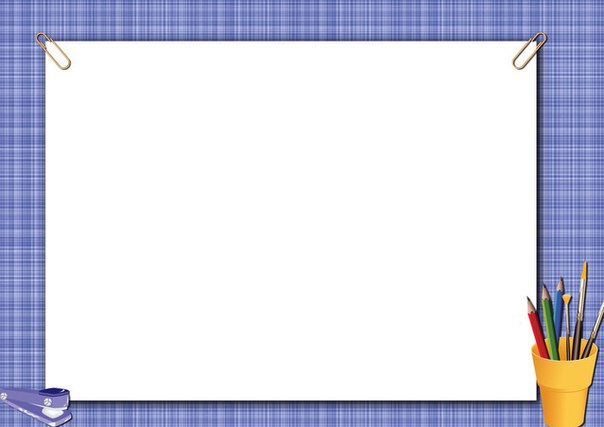 Коммуникативные игры и танцы
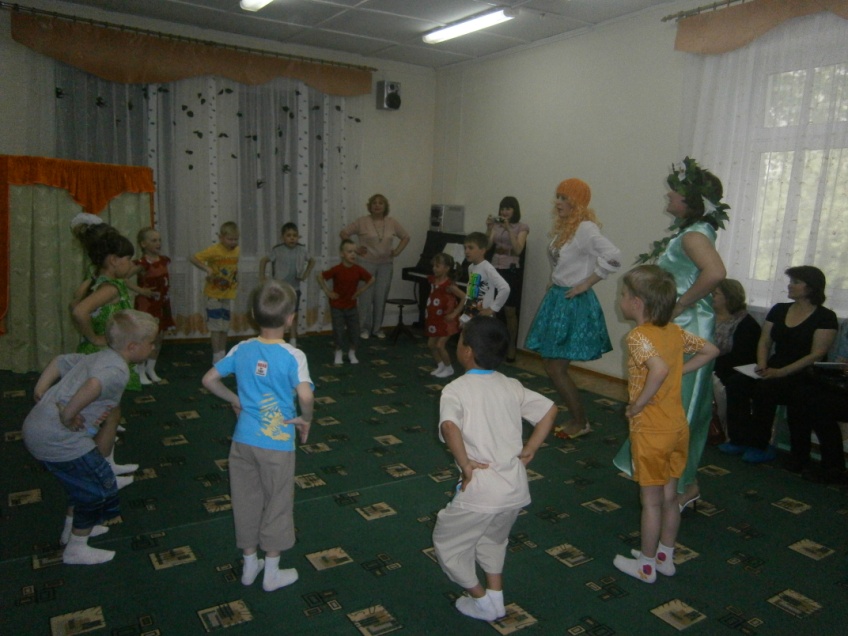 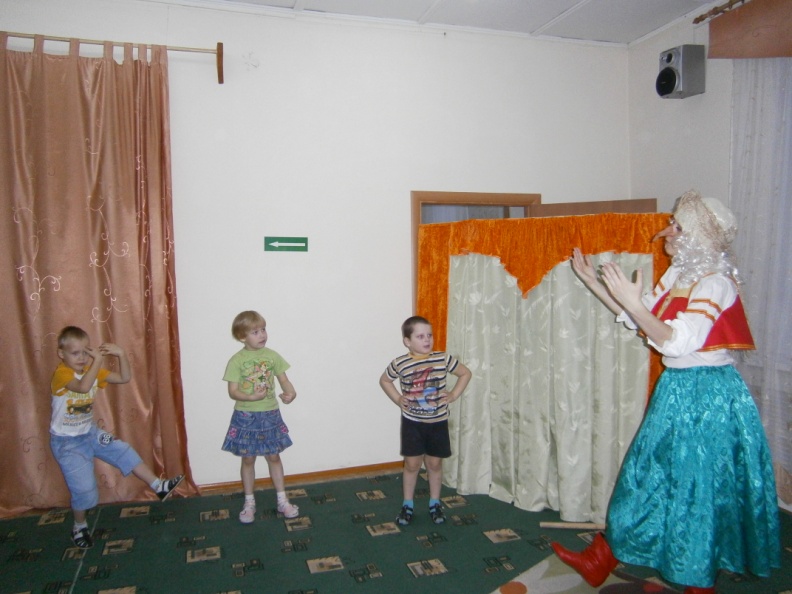 Танец «Весна-красна идёт»
Танец «Бабка-Ёжка»
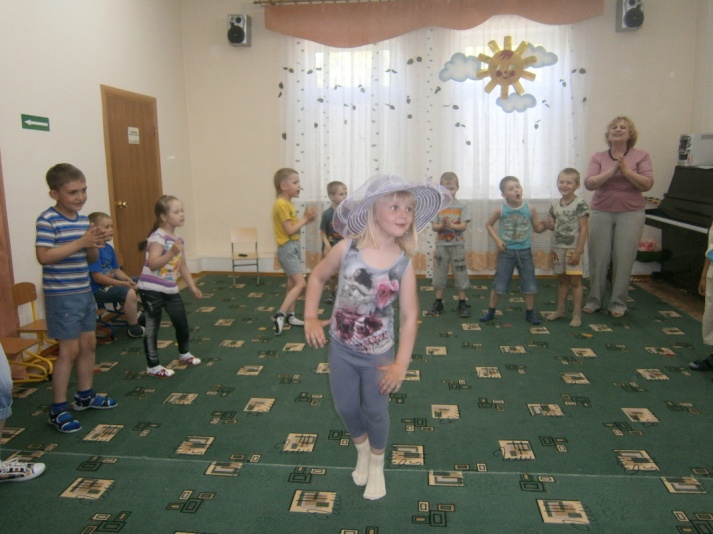 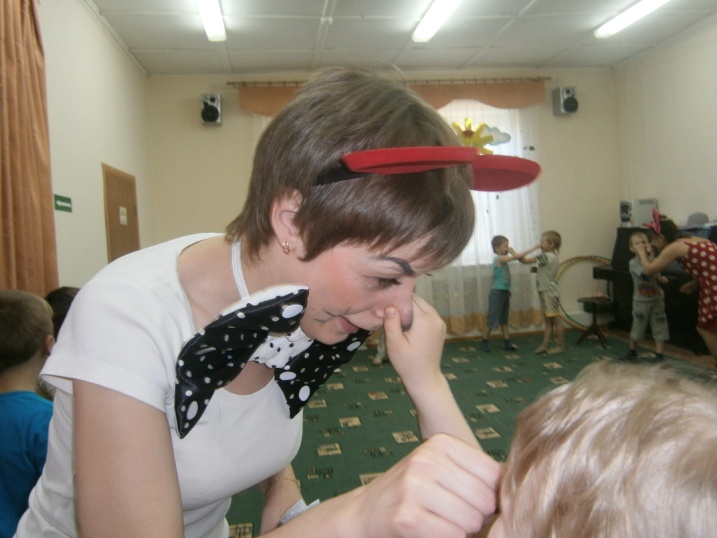 Игра «Шапочка»
Игра «Ну-ка все берись…»
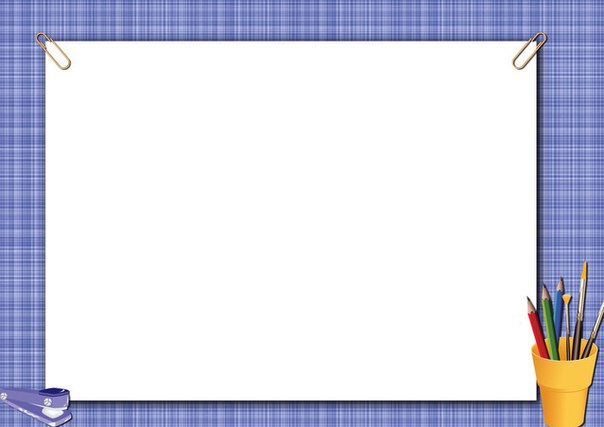 Упражнения на релаксацию
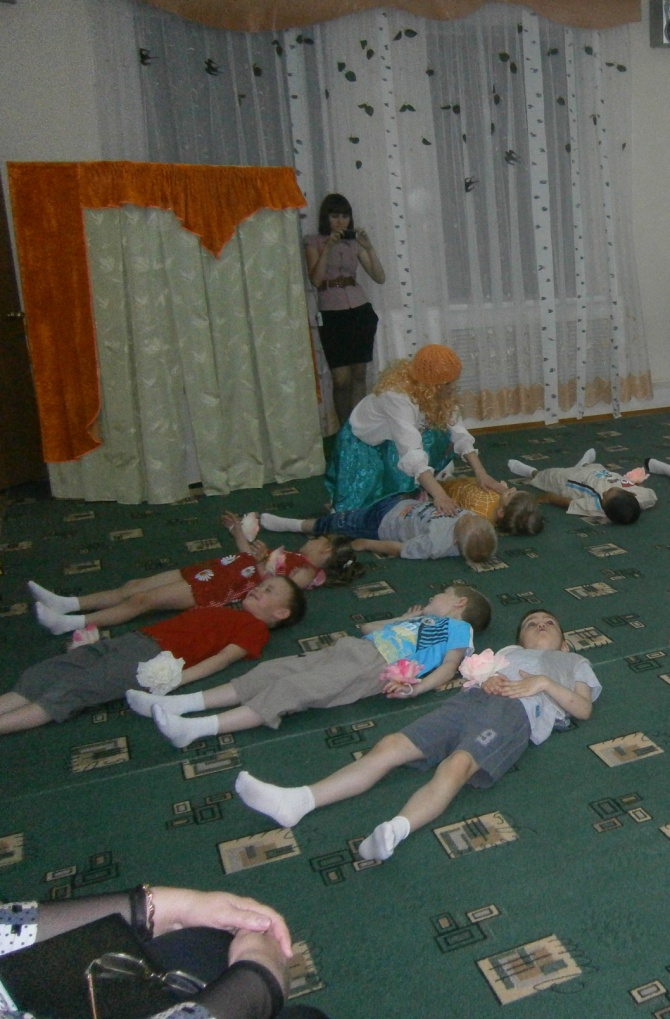 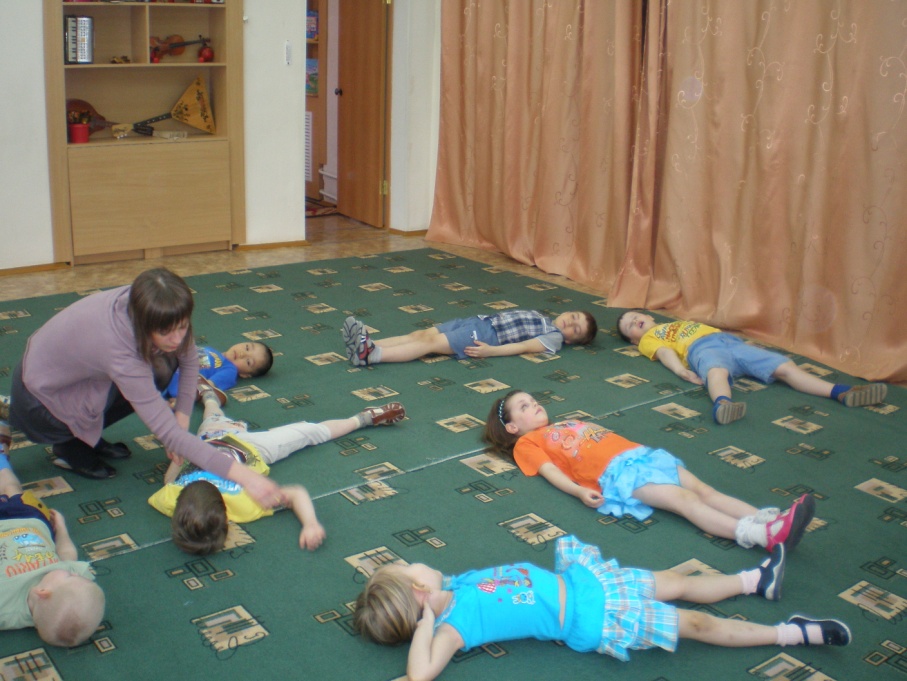 «Детки отдыхают»
«Цветы»
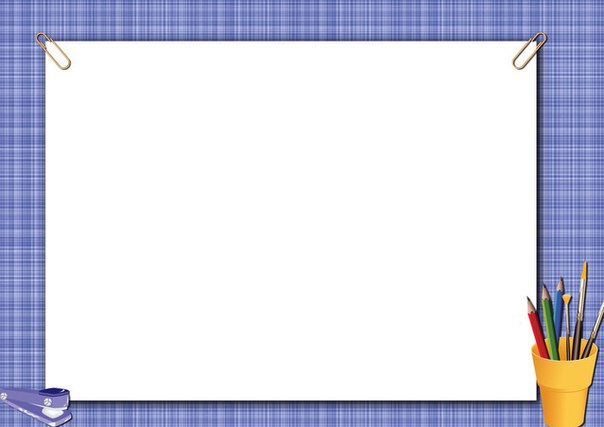 Требования к проведению логоритмического занятия:- занятие проводится фронтально один раз в две недели;- продолжительность занятия 20-35 минут (в зависимости от возраста детей);- одежда должна соответствовать роду логоритмической деятельности;- тематика и цели занятия должны соответствовать текущему этапу коррекционной логопедической работы;- сотрудничество специалистов (логопеда, музыкального руководителя, воспитателя) и родителей в подготовке и проведении логоритмических занятий.
СВОДНАЯ ТАБЛИЦА РЕЗУЛЬТАТОВ МОНИТОРИНГА РЕЧЕВОГО РАЗВИТИЯ ДЕТЕЙ, в %
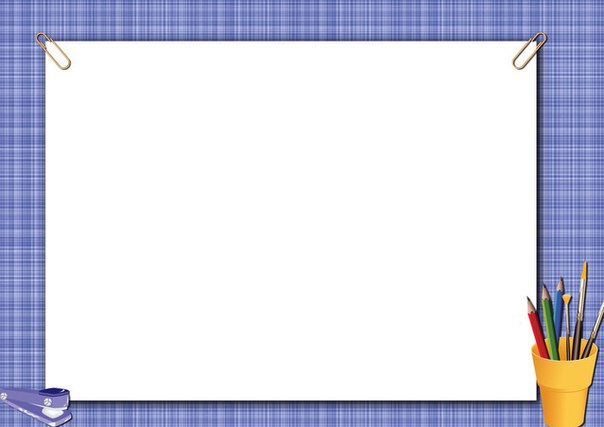 Логоритмика, друзья, умная наука!С нею, точно знаю я, не страшна нам скука.Логоритмика - забава и учёба, и игра!Очень любит заниматься этим делом детвора.Это знают все вокруг, логоритмика - наш друг!Она учит, исправляет, с нами весело играет!Движение, музыка и слово! Всё это связано толково.Если что не ясно Вам, приходите в гости к нам!
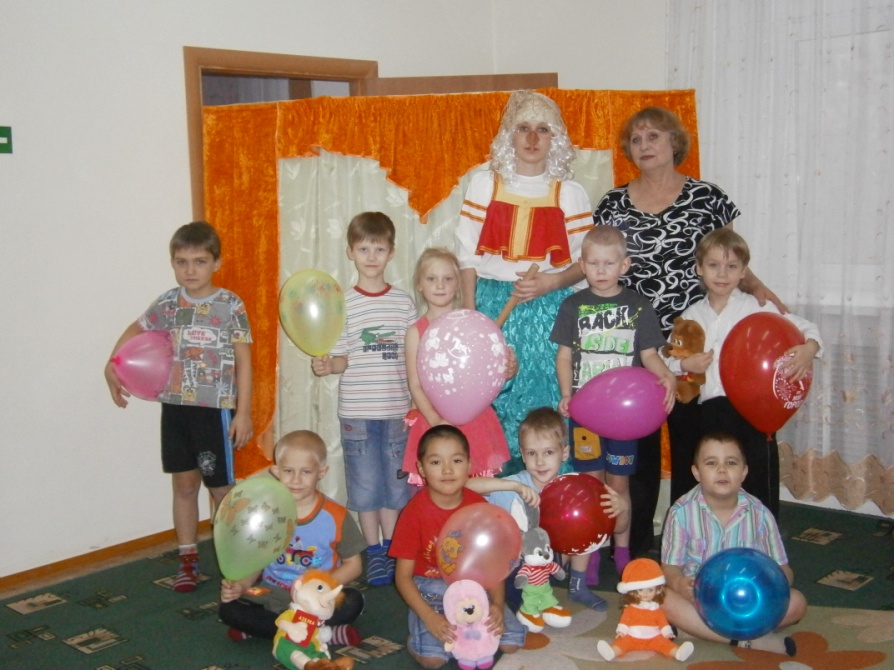